CLASSIC ROADSIDE
Palmerston North
Pitt St - Palmerston North (IN)
PANEL ID: PALM31-62
15,474Yes
Orientation:Physical Size:
Daily Visuals:Illuminated:
360°6 x 3m
This panel located on multi-laned Pitt St (SH56) bypasses The Square and reaches audiences from north and east suburbs en route into town or onwards to south and west suburbs. The panel benefits from long sightlines which assures high dwell times. Businesses in the vicinity include The Warehouse, New World, Spotlight and Resene ColorShop. NZ Rugby Museum is nearby. This location is a standout for audiences that visit Car Dealerships, Big Box Retailers, QSR, Supermarkets and more (LANDMARKS ID).
Find on Google Maps
Find on Google Maps
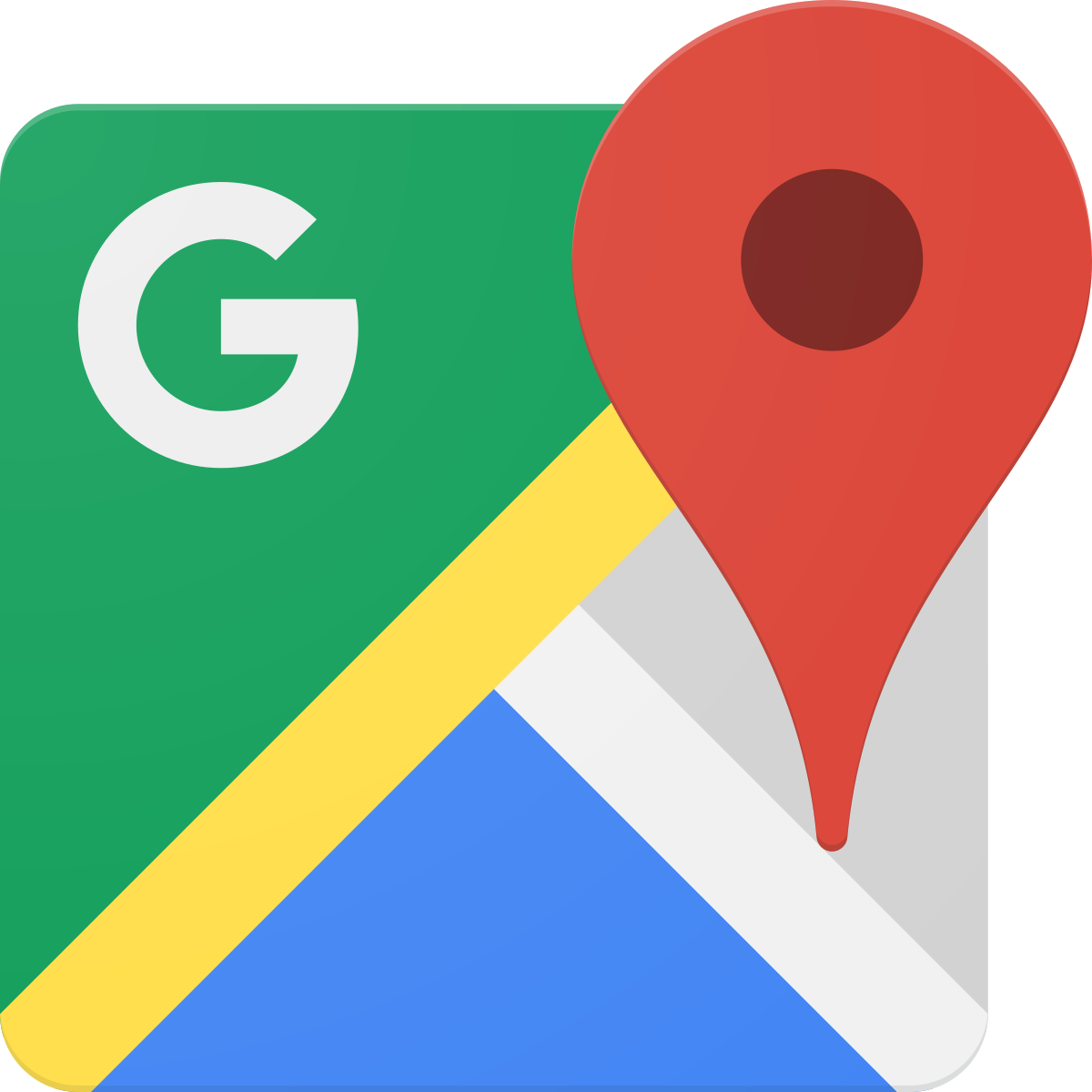 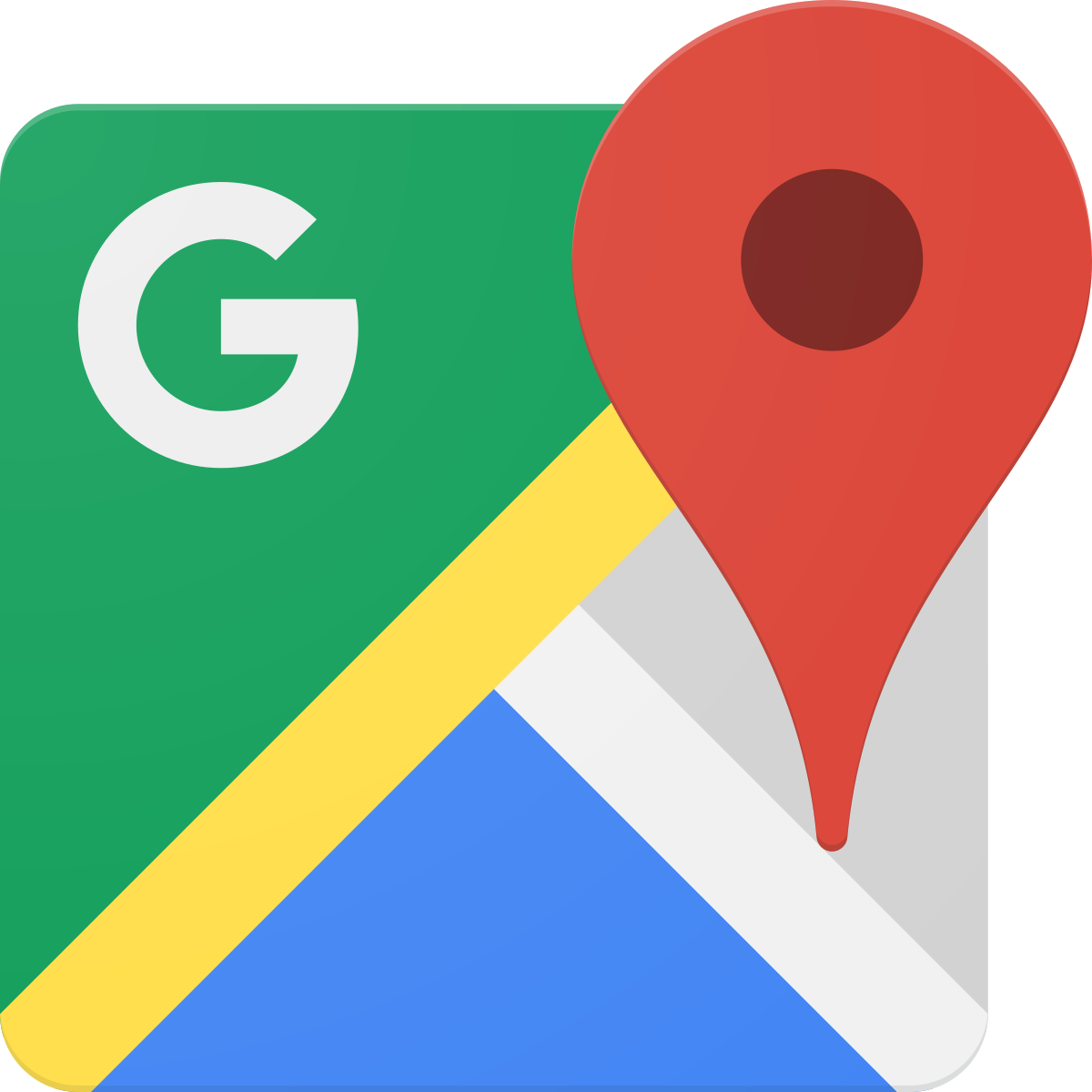